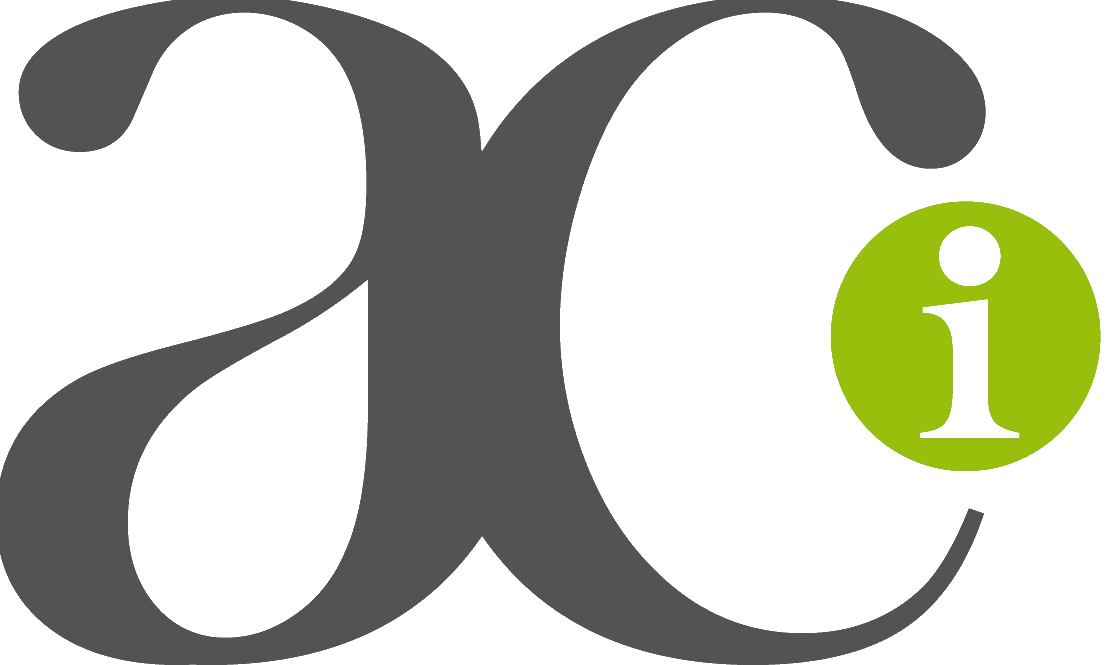 BILAN
	ACTIF :
		Actifs immobilisés
		Actifs circulants

	PASSIF

COMPTE DE RESULTAT
	PRODUITS
	CHARGES

BENEVOLAT VALORISE

BUDGET

ADHESIONS
RAPPORT FINANCIER
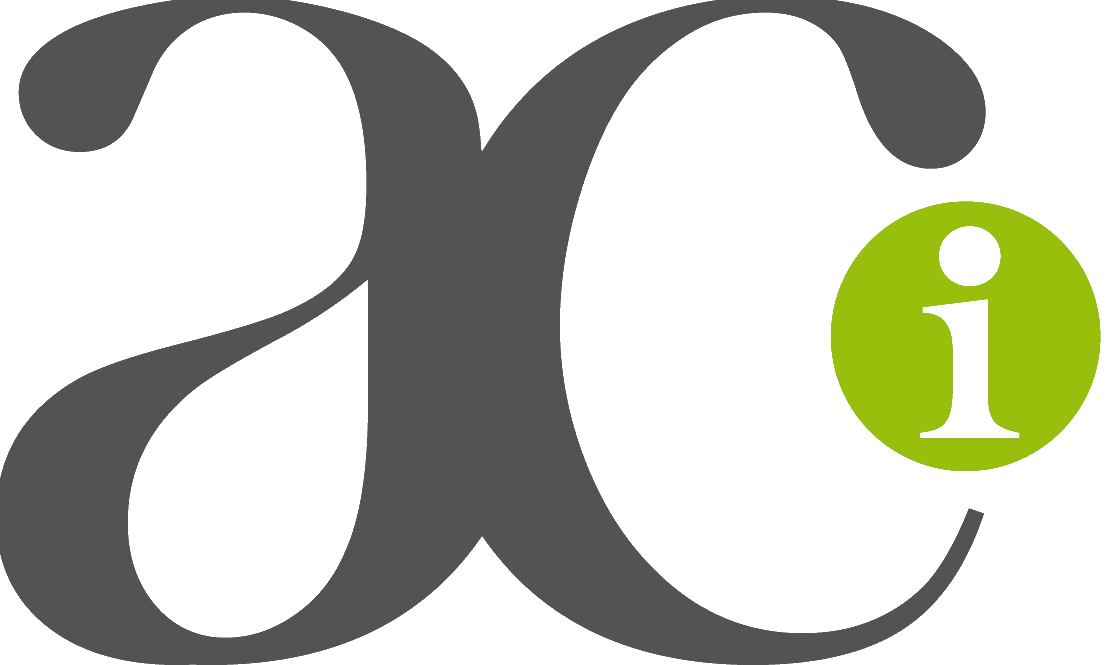 BILAN
BILAN
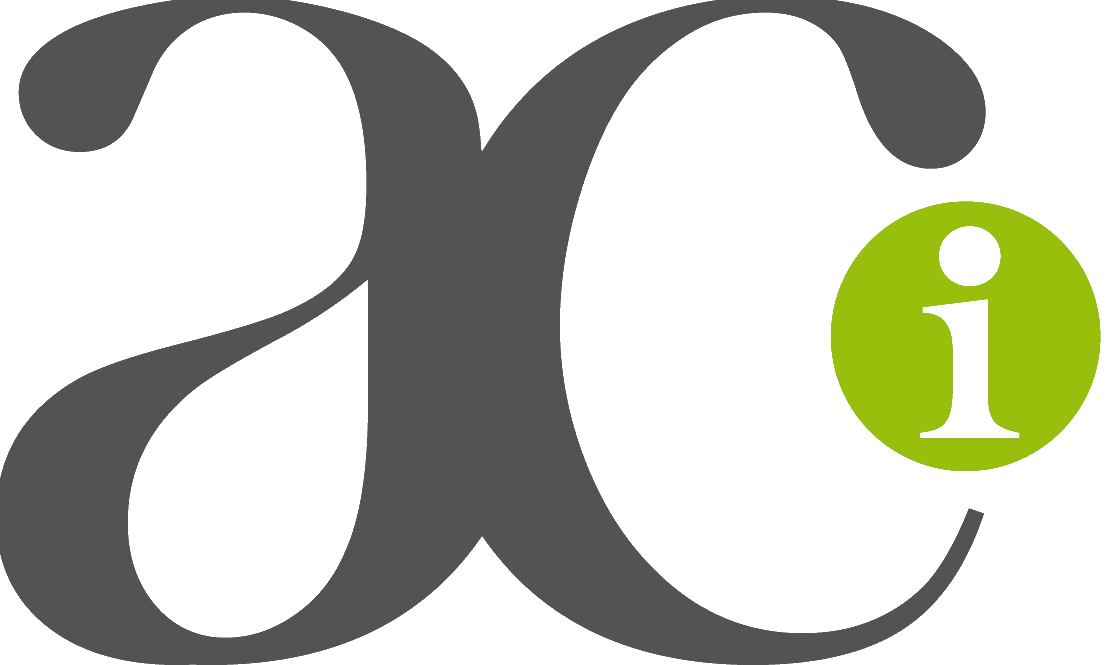 Actifs Immobilisés
Attention : échelle logarithmique
BILAN
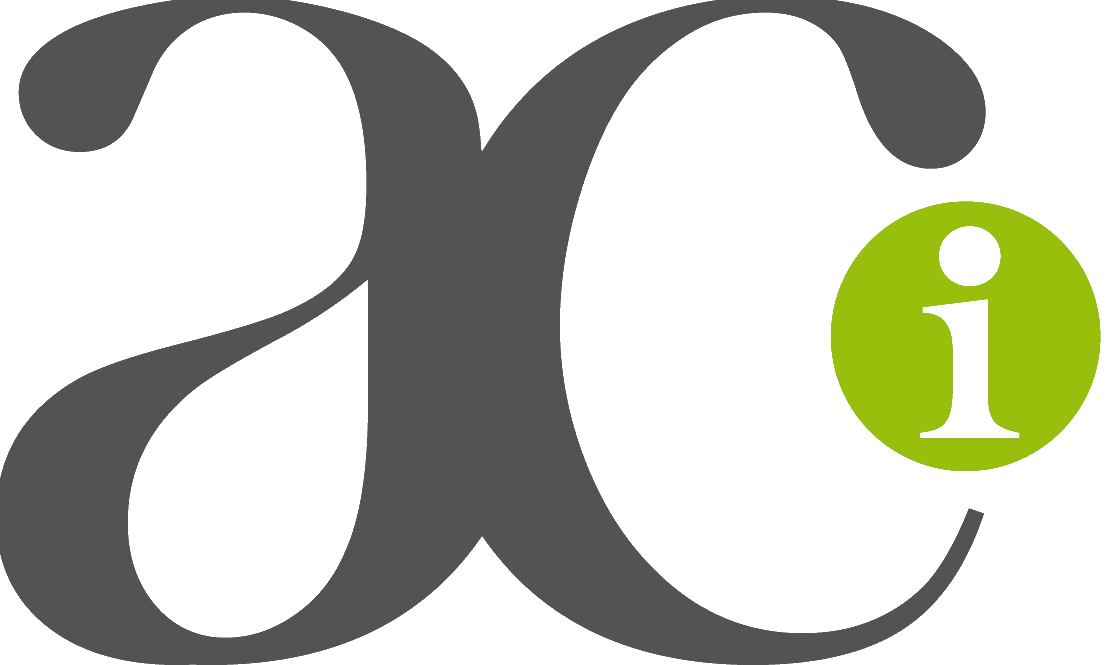 Passif
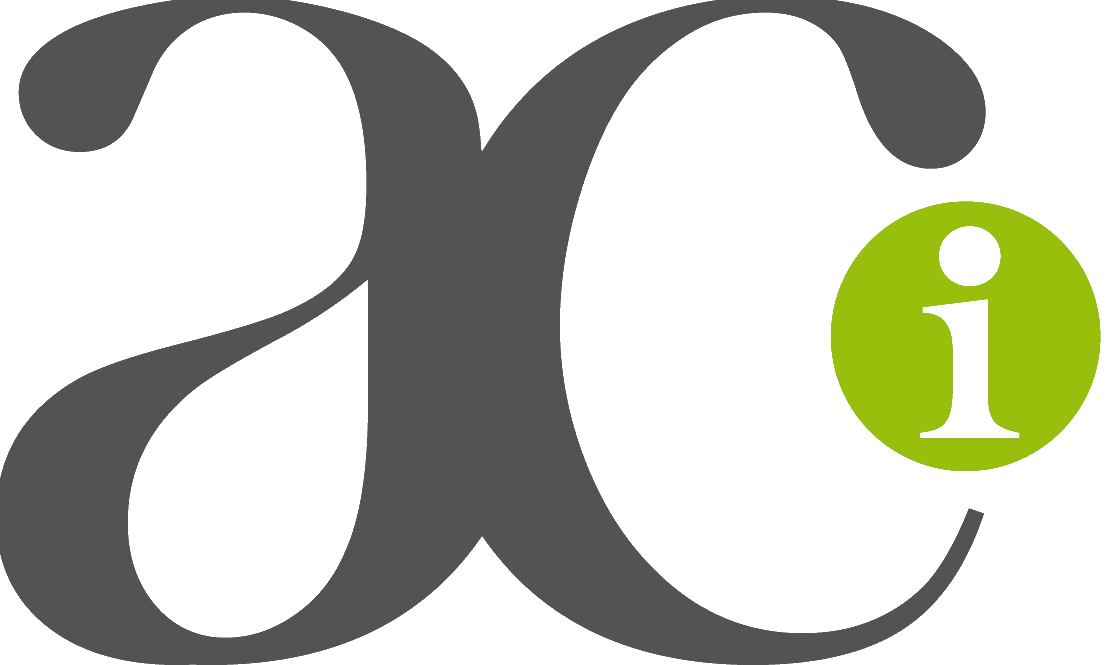 COMPTE DE RESULTAT
COMPTE DE RESULTAT
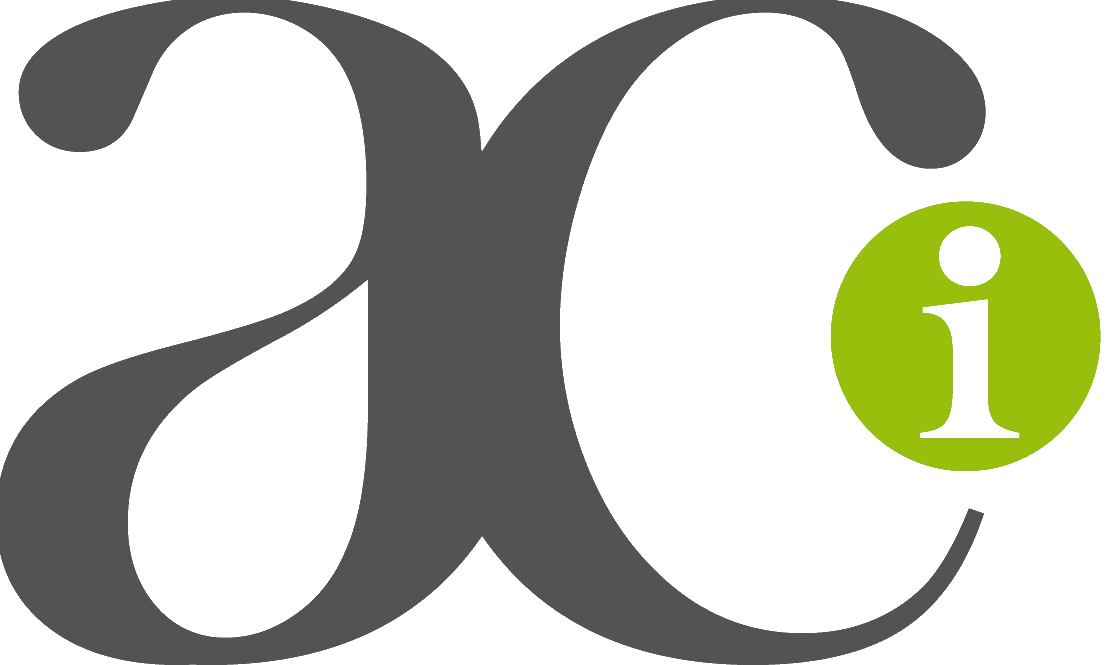 Produits
Attention : échelle logarithmique
COMPTE DE RESULTAT
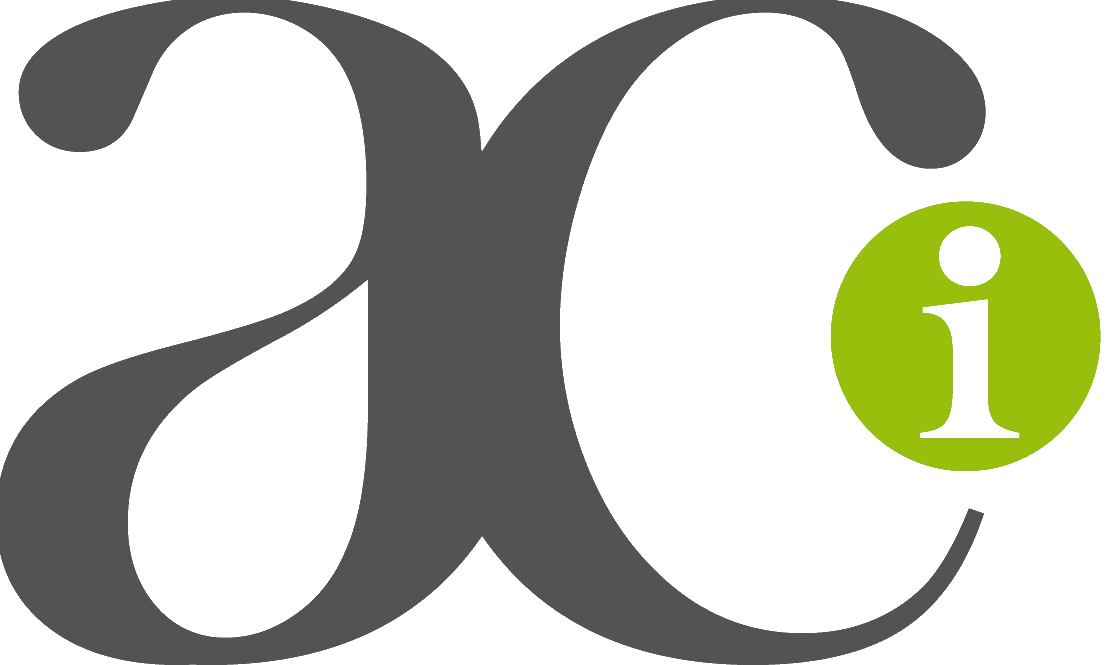 Charges
Attention : échelle logarithmique
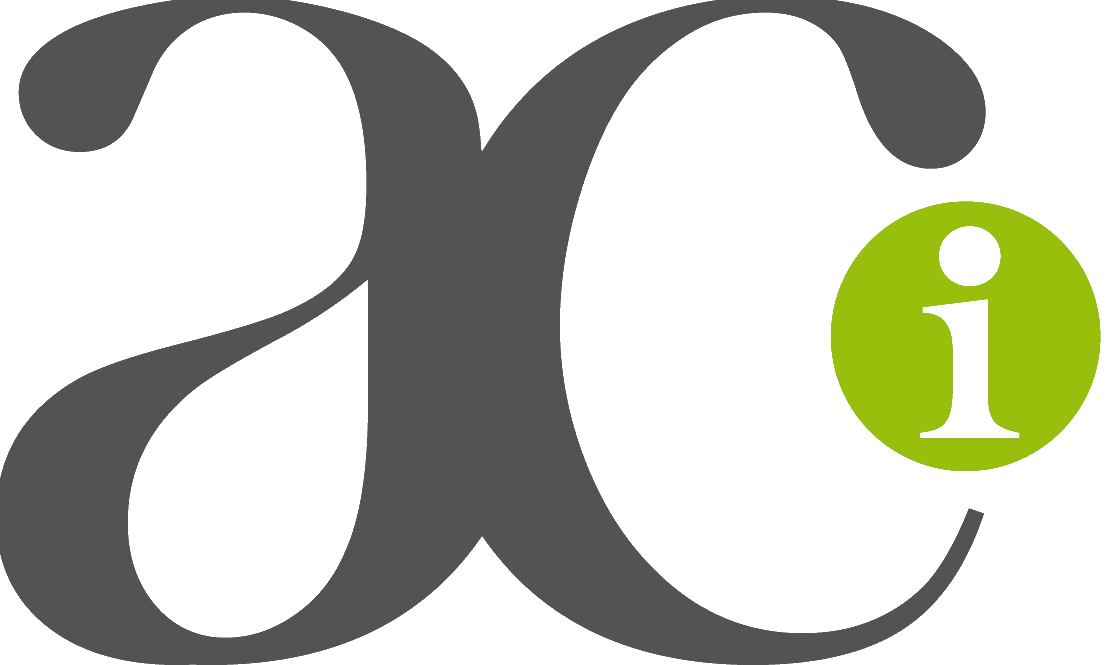 BENEVOLAT VALORISE
BENEVOLAT VALORISE
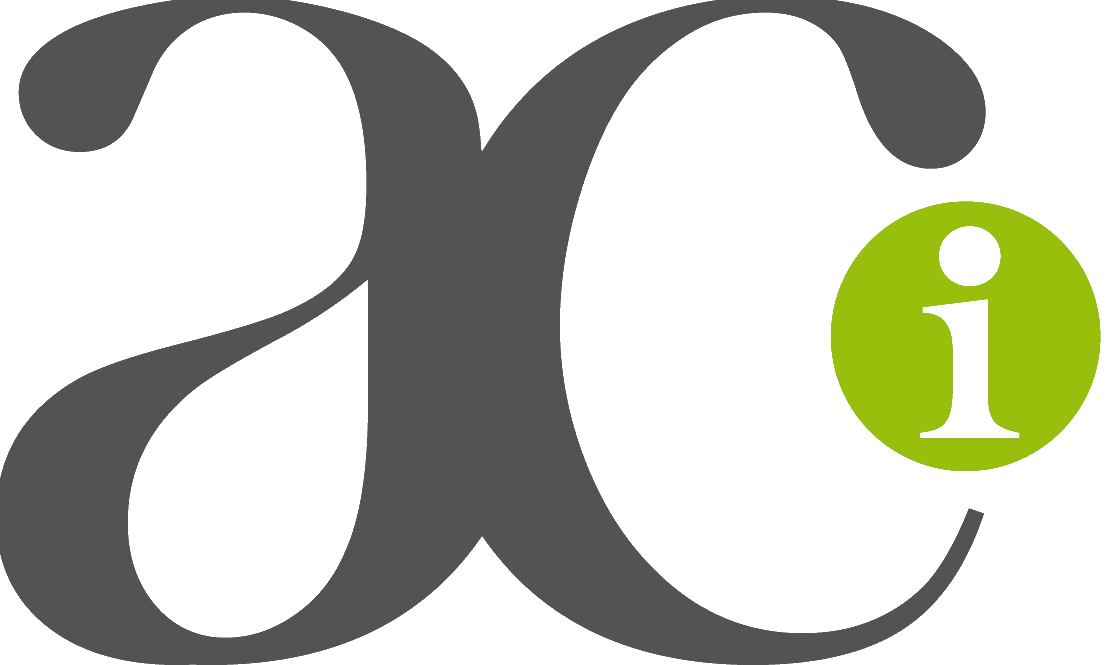 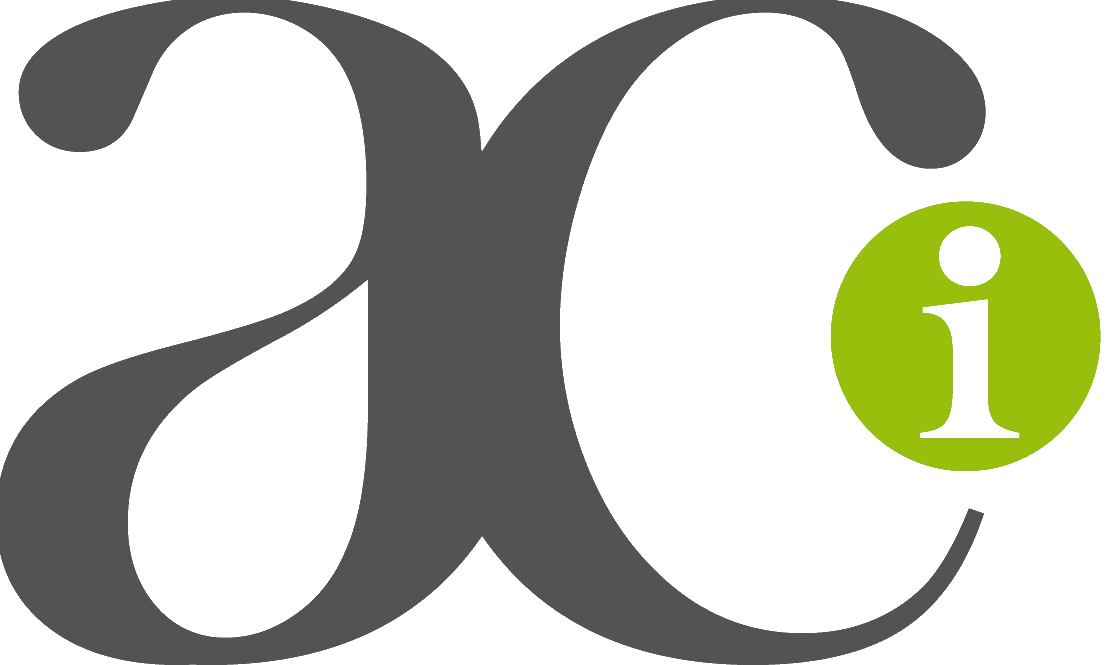 BUDGET
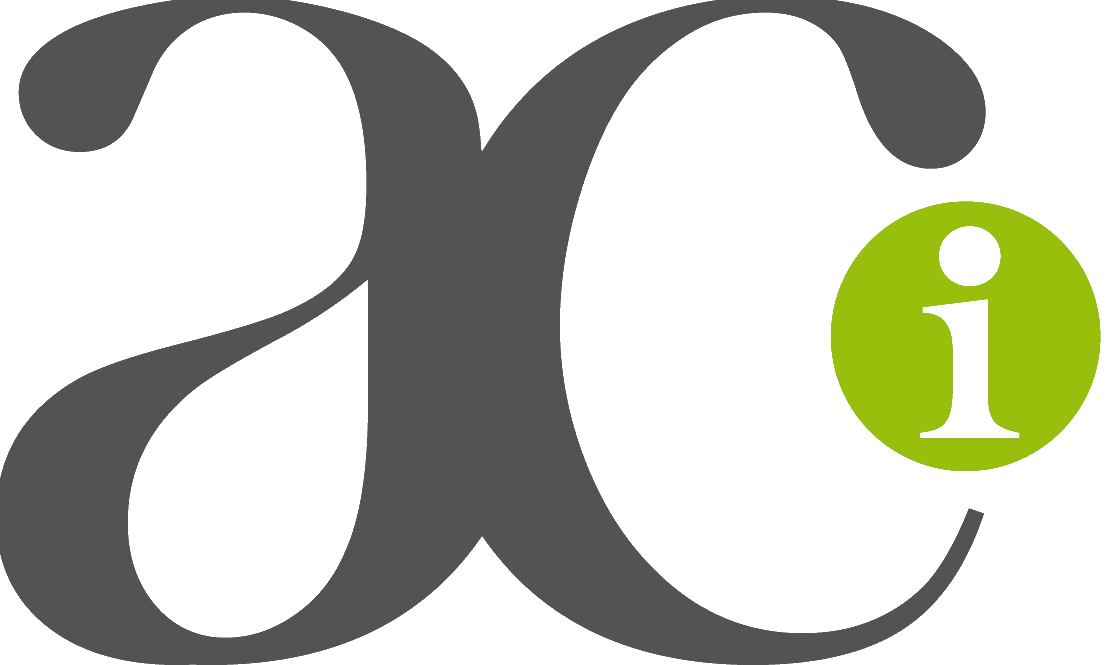 BUDGET
Les chiffres
BUDGET
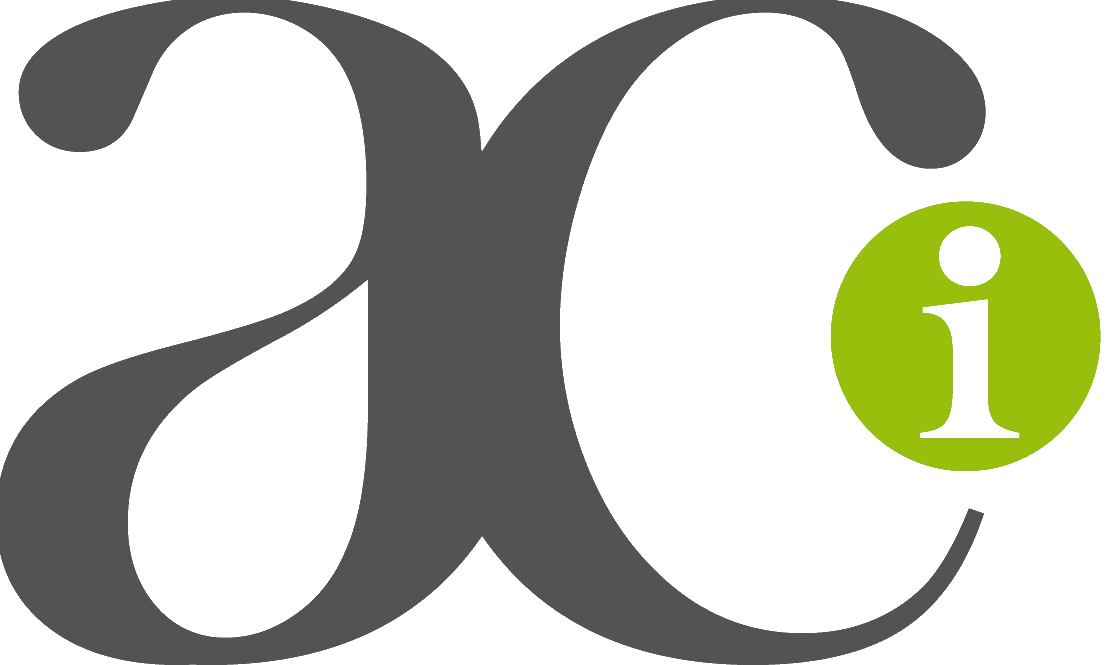 Les 3 grands axes
Annoncé l’année dernière
Réduction des coûts
1 – Les salaires
2017 : suppression d’un poste administratif à 80% : adhésions, comptabilité, postes fournisseurs / clients 
2018 : suppression d’un poste de délégué national à 50 %
2019 : suppression d’un poste de délégué national à temps complet
Au final, c’est un équivalent 2,30 temps pleins supprimés depuis 2017, pour une charge de travail identique
Visible au niveau des résultats financiers dès le prochain bilan
Contreparties :	- Elus plus sollicités
		- Besoin d’un recours à du bénévolat si on veut maintenir le niveau de service
2 – Reprise de contrats

Reprise de certains contrats pour voir s’il y a des coûts possibles à diminuer.
Cependant, l’impact risque d’être assez marginal. 
Intranet ?
BUDGET
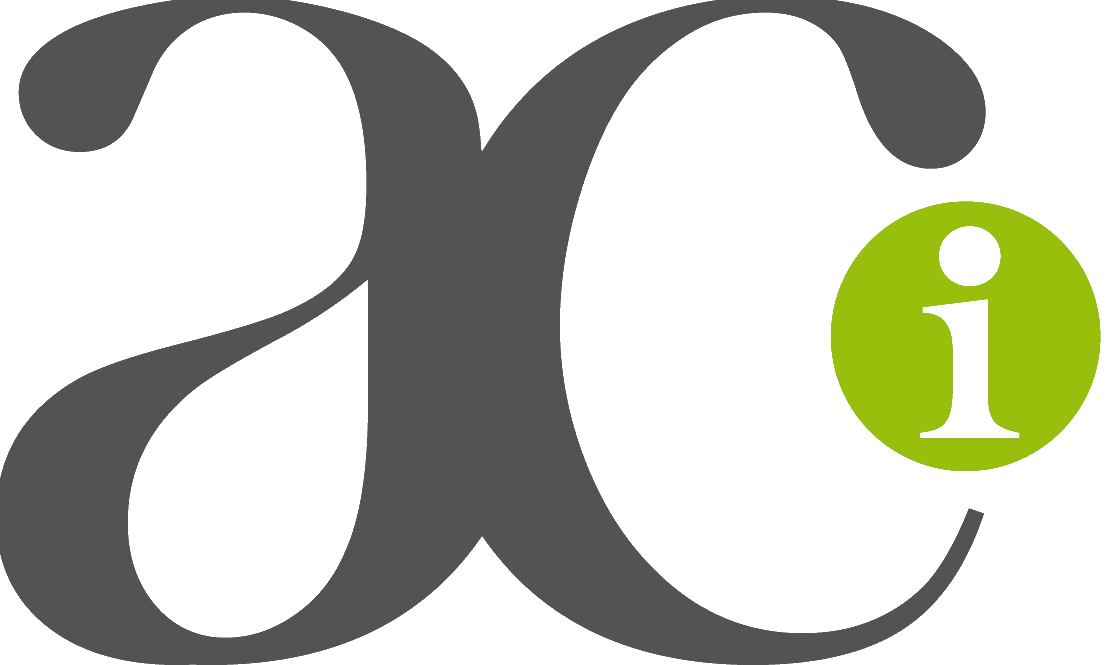 Les 3 grands axes
Réduction des coûts
Annecy
BUDGET
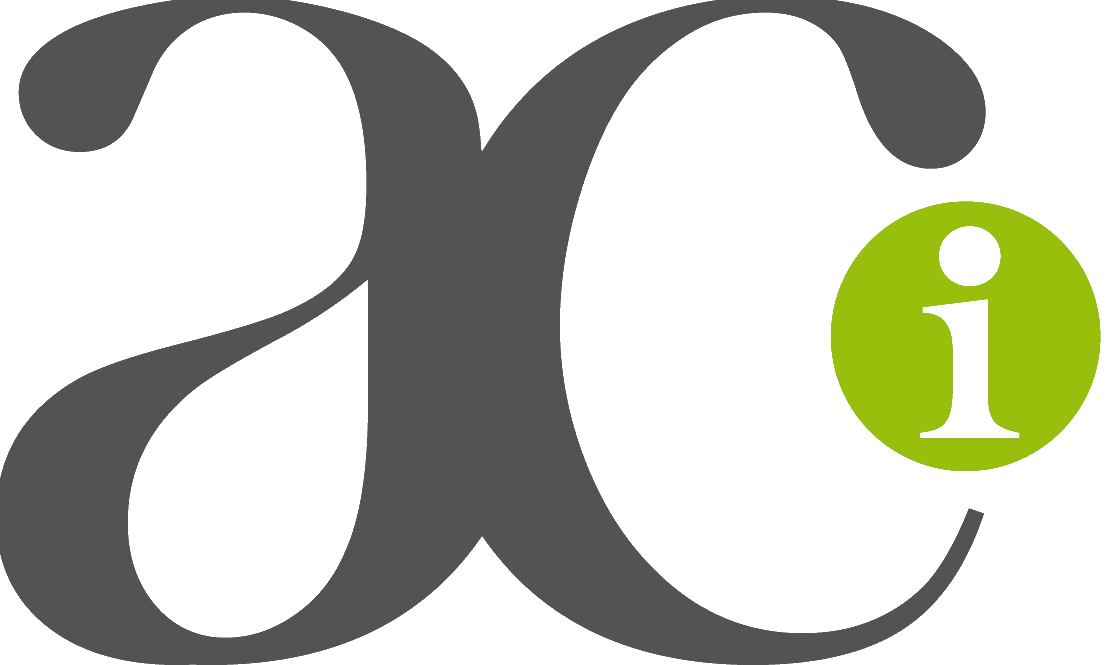 Les 3 grands axes
Annoncé l’année dernière
L’immobilier
Depuis plus d’un an, nous sommes en travaux.Ceux-ci se traduisent par une forte revalorisation patrimoniale.
On constate donc une forte incidence financière sur le bilan présenté ce jour et le bilan 2019-2020 :
Baisse des actifs circulants
Hausse du passif (dettes : on a profité de taux très avantageux)
En contrepartie, une hausse de la valeur des actifs immobilisés de l’ACI. 
Même tendance au prochain bilan puisque les locations vont pouvoir commencer seulement dans les semaines à venir.
En revanche, cela se traduira à partir du bilan de 2020 – 2021 (présenté en 2022) par une hausse importante des revenus locatifs
BUDGET
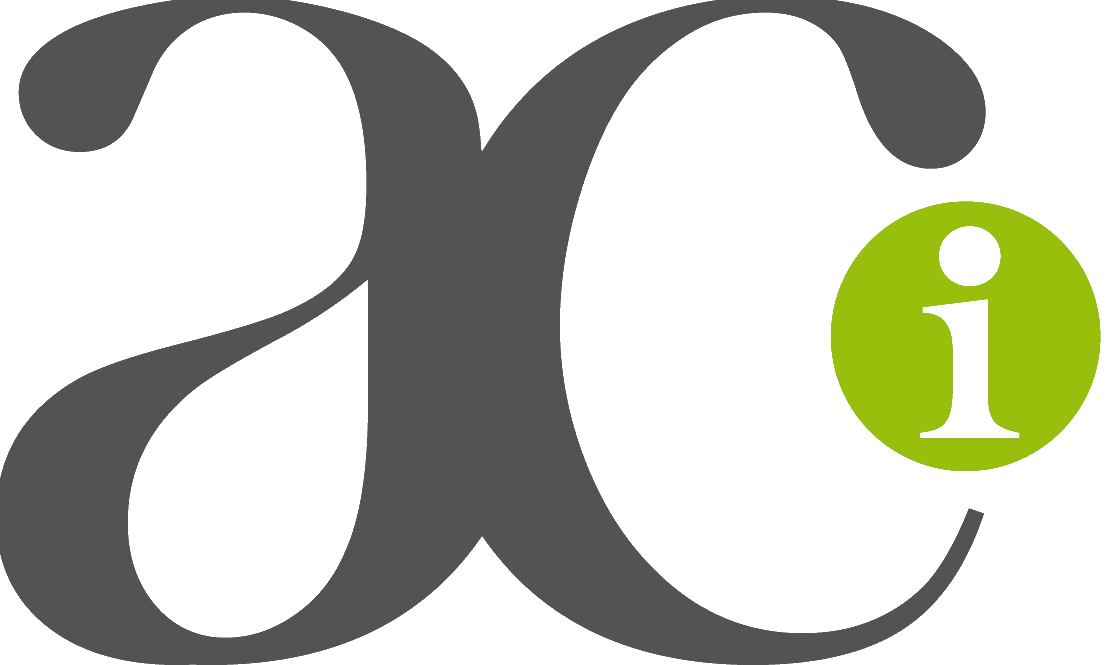 Les 3 grands axes
L’immobilier
BUDGET
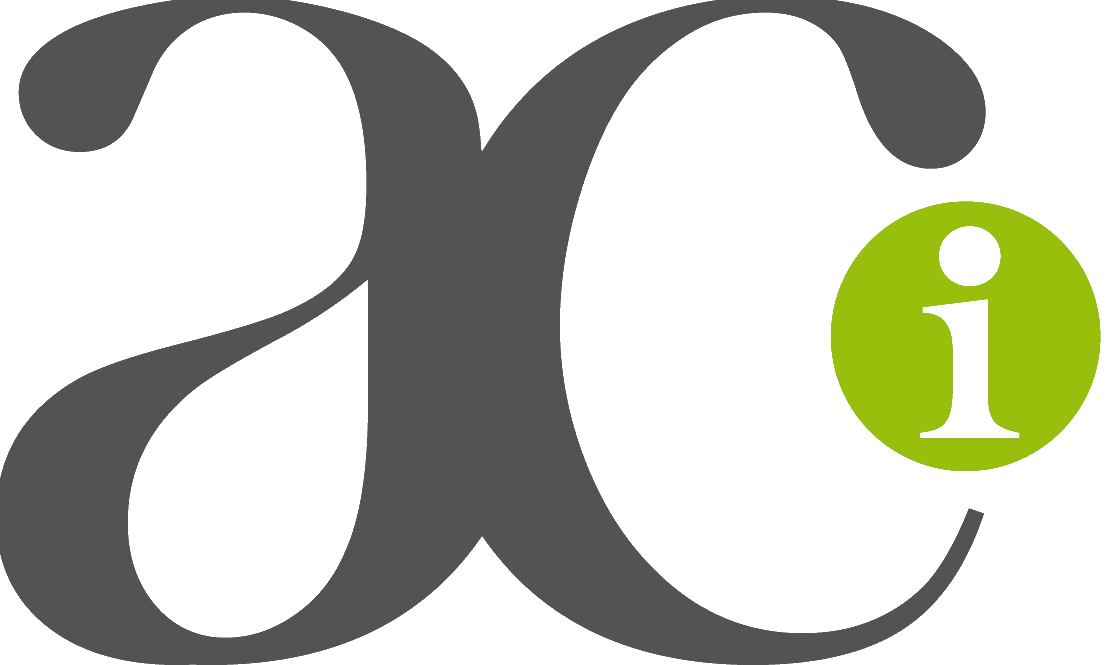 Les 3 grands axes
Annoncé l’année dernière
Les adhésions
Sur ce bilan on constate une baisse de 220 adhérents. 
Depuis des années, sauf exception, la baisse des adhésions est d’environ 5 % annuels.

Cette année, grâce à nos efforts conjugués, nous avons endigué cette baisse : - 49 adhésions (soit environ 1%)
Malgré des baisses d’effectifs dues à l’âge, on enregistre de nouvelles adhésions dont des équipes jeunes.

Tous les efforts qui sont faits vont dans ce sens :
Le futur plan d’orientation qui sera étudié demain et les grands axes que vous avez fait émerger ;
Les relations accentuées entre le Comité national et les territoires ;
Les outils que nous développons avec vous (fiches d’éveil, kit jeunes, le travail de reprise des bases de données adhérents…)
BUDGET
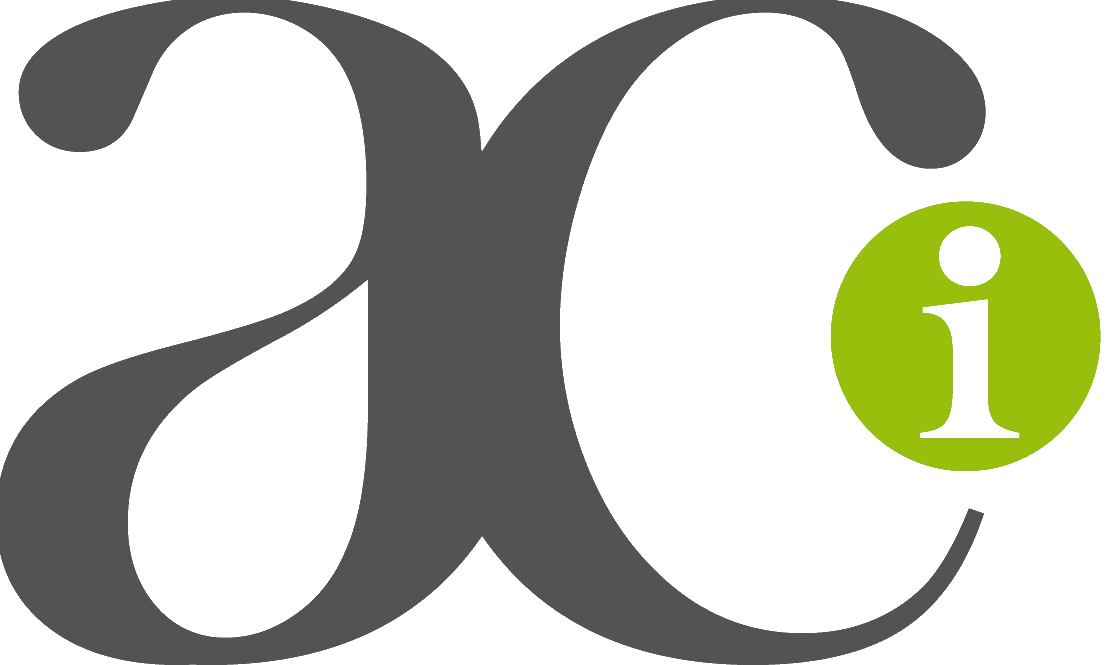 Les 3 grands axes
Annoncé l’année dernière
Les adhésions
Faire concorder les données entre vos listings et celui de la base nationale. 
Repérer dans la base les équipes où il y a uniquement des abonnés seuls : comment est-ce possible, surtout s’il y en a qu’un ou deux ?
Créer du lien avec les équipes, en dehors des réunions de rentrées :
Les appeler (prendre des nouvelles, voir ce que les membres souhaiteraient du mouvement en dehors de leur propre équipe, comment ils vivent l’enquête, la méditation, est-ce qu’ils font des comptes-rendus…)
Parler des projets territoriaux et nationaux
Aller les voir lors d’une de leurs réunions d’équipe (surtout celles qui ne viennent qui n’ont pas de lien avec le territoire)
Expliquer l’importance de l’adhésion et des comptes-rendus, notamment dans la représentation du mouvement auprès des institutions (MIAMSI, CEF, Conseil de l’Europe…) et des autres mouvement, du poids de notre parole publique, etc.
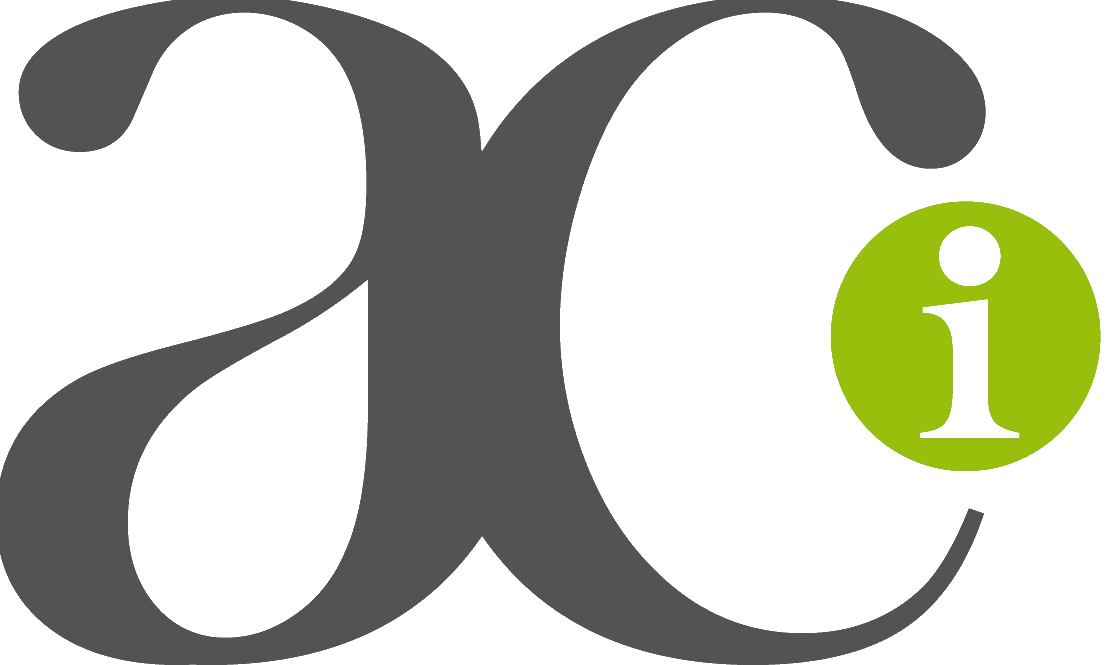 RESOLUTIONS
FINANCIERES
RESOLUTIONS FINANCIERES 
PROPOSEES AU VOTE
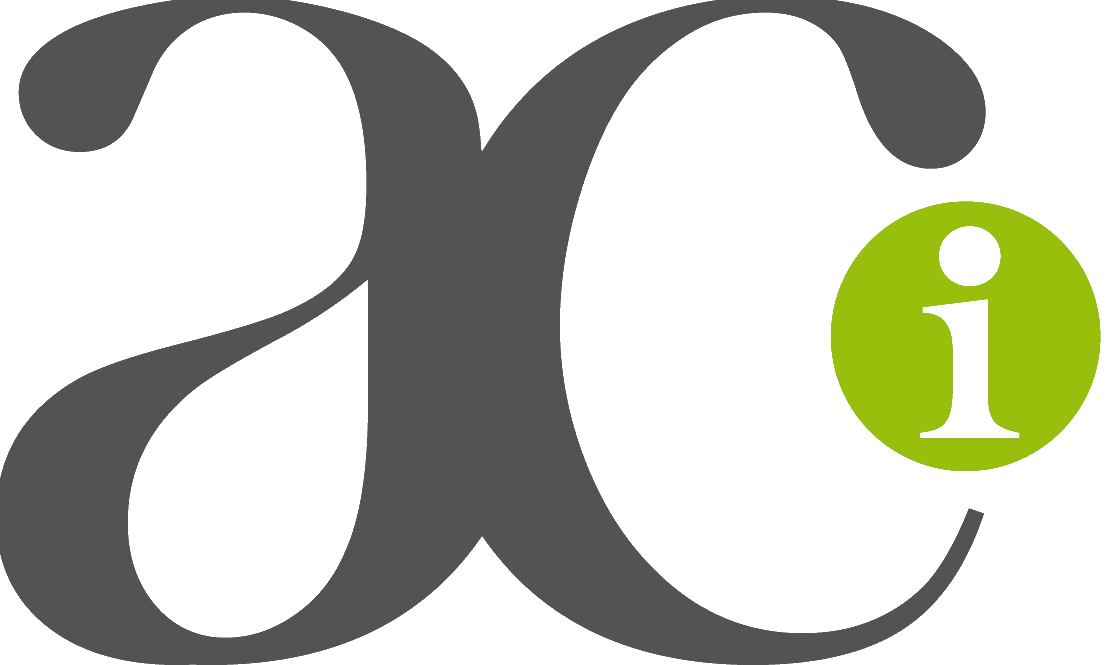 Résolution numéro 1
Le conseil national,  après avoir entendu :
la lecture du rapport de gestion du Trésorier National sur les comptes de l’exercice clos le 31 aout 2020 de l’Association Action Catholique des Milieux Indépendants
la lecture du rapport général du Commissaire aux Comptes

Approuve, tels qu’ils lui ont été présentés, les comptes annuels  bilan et compte de résultat, arrêtés au 31 aout 2020, ainsi que les opérations traduites dans ces comptes ou résumés dans ces rapports. 
Elle donne aux membres du Comité National quitus de leur gestion pour l’exercice écoulé.
RESOLUTIONS FINANCIERES 
PROPOSEES AU VOTE
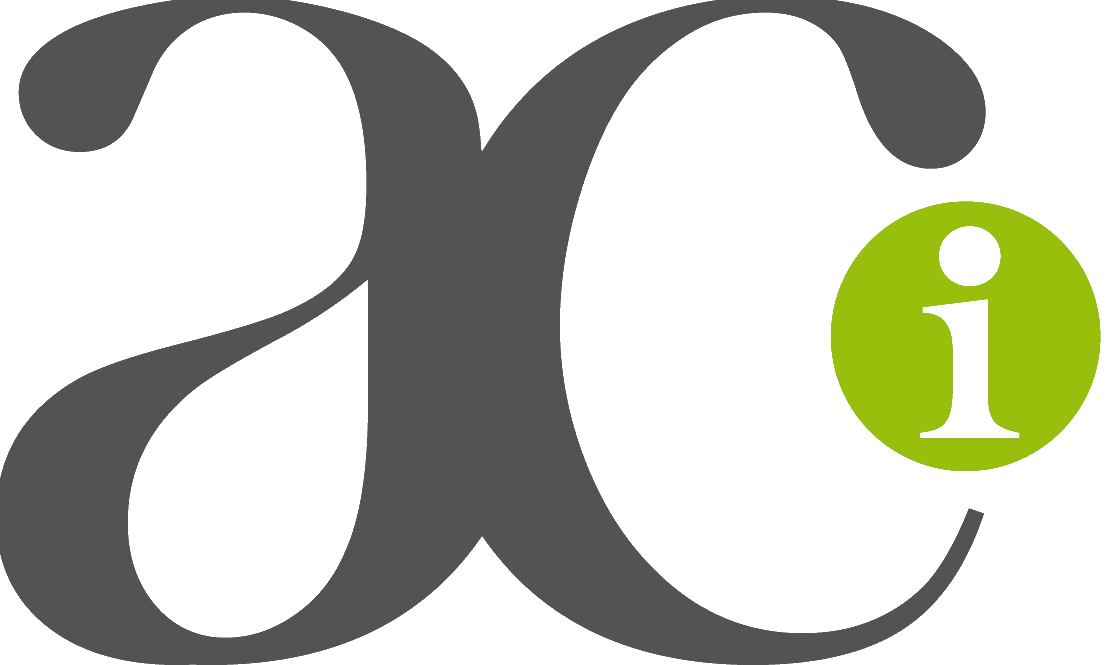 Résolution numéro 2
Le Conseil National décide d’affecter le résultat déficitaire de 
36 614  euros 
au report à nouveau
RESOLUTIONS FINANCIERES 
PROPOSEES AU VOTE
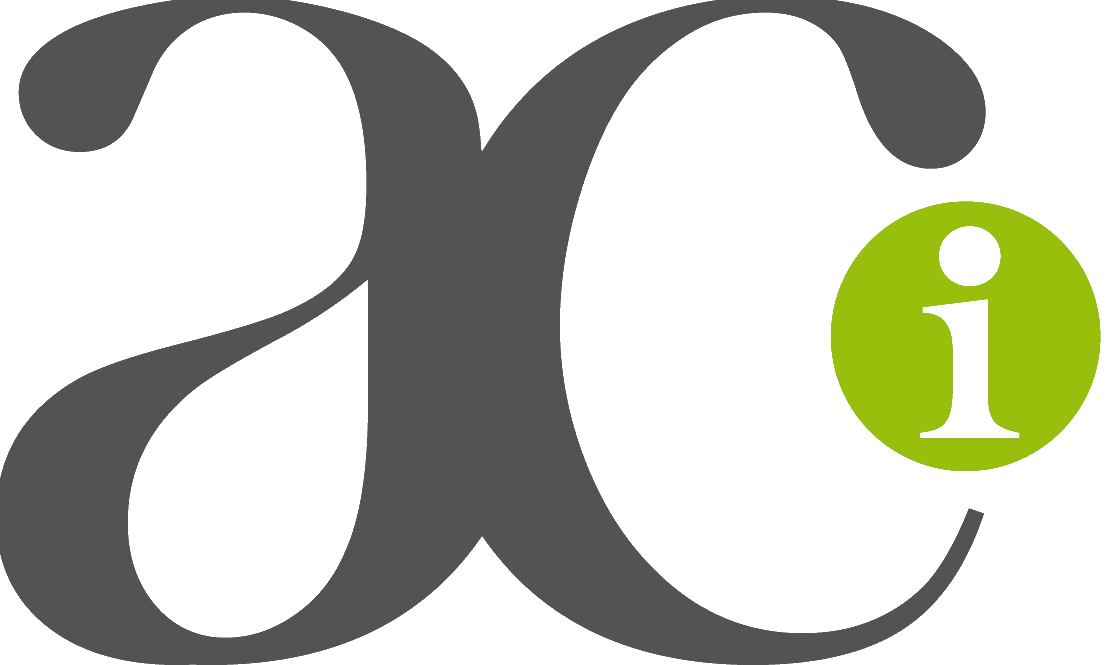 Résolution numéro 3
Le Conseil National adopte le budget 2021 2022
RESOLUTIONS FINANCIERES 
PROPOSEES AU VOTE
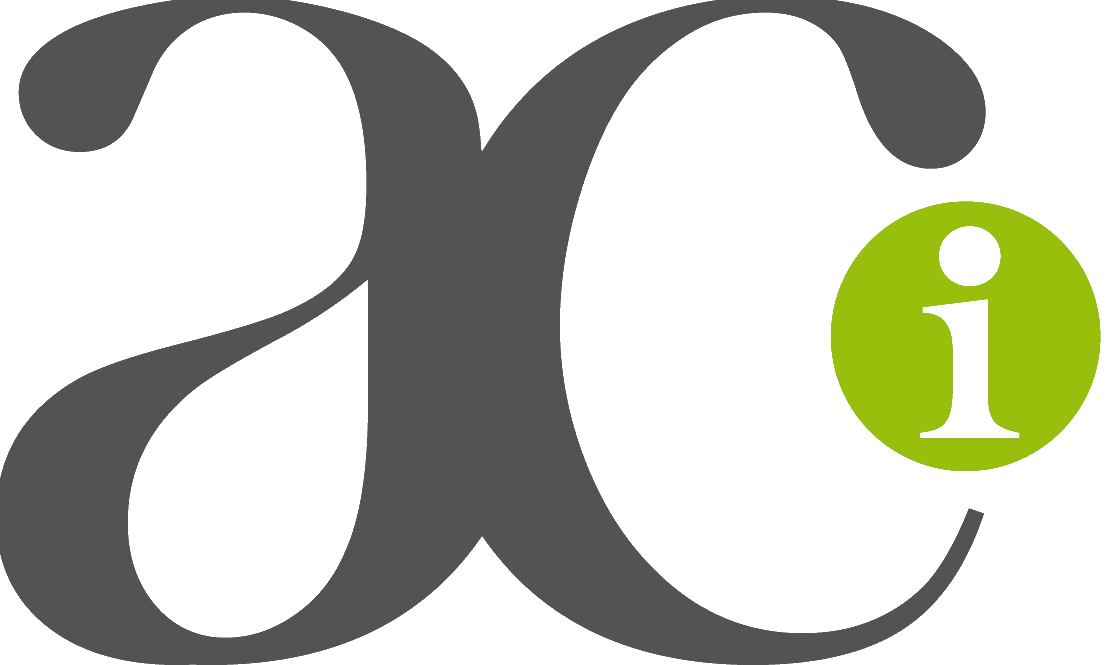 Résolution numéro 4
Renouvellement du mandat du Commissaire au Comptes pour 6 ans
(conformément à la loi)
Cabinet FORT associés - Arras